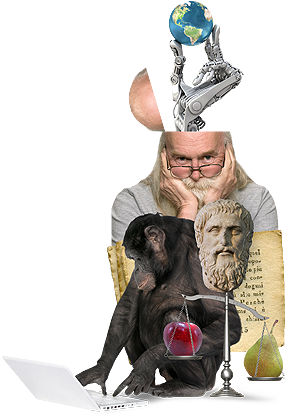 Wetenschapsfilosofie Les 23:Wiskunde
Is wiskunde echt?
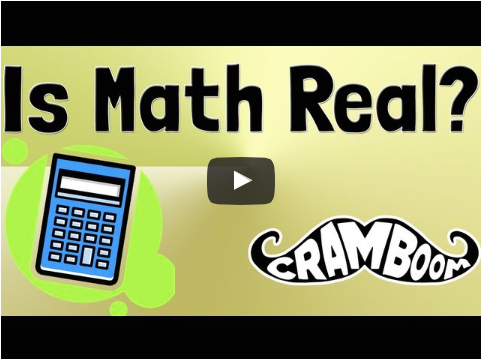 Filosofische vraag:
Is wiskunde echt?
Realisme vs. Fictionalisme
Opdracht:  
Voer een debat
Realisme vs. Fictionalisme